Виды гмо
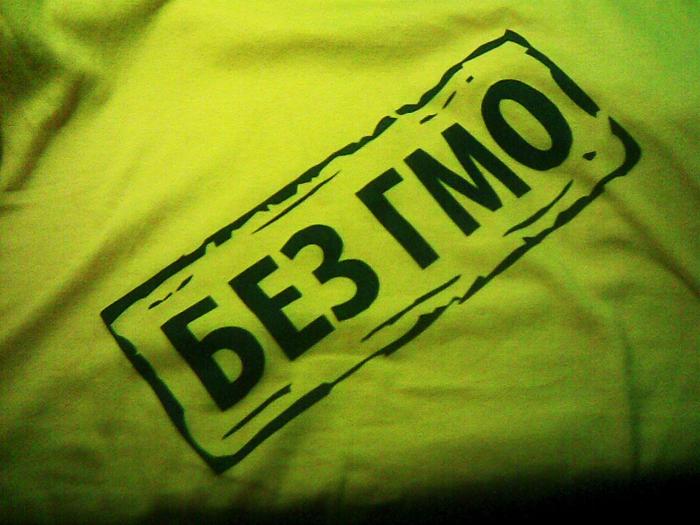 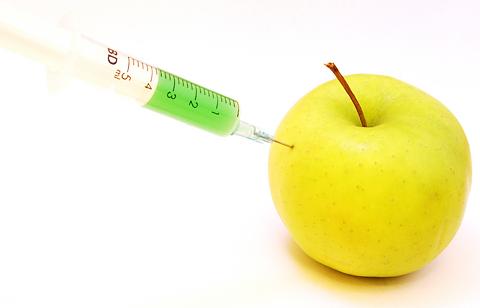 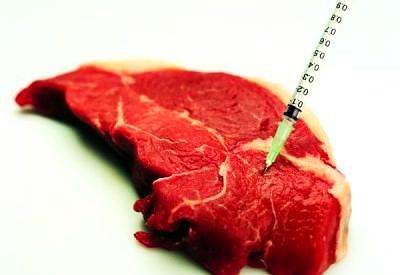 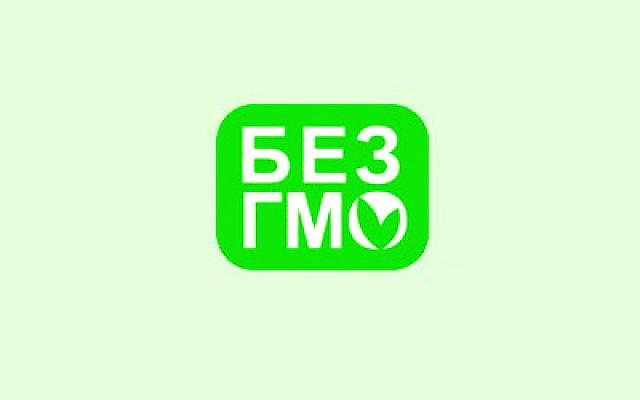 На данный момент все ГМО можно разделить на три основные группы организмов:
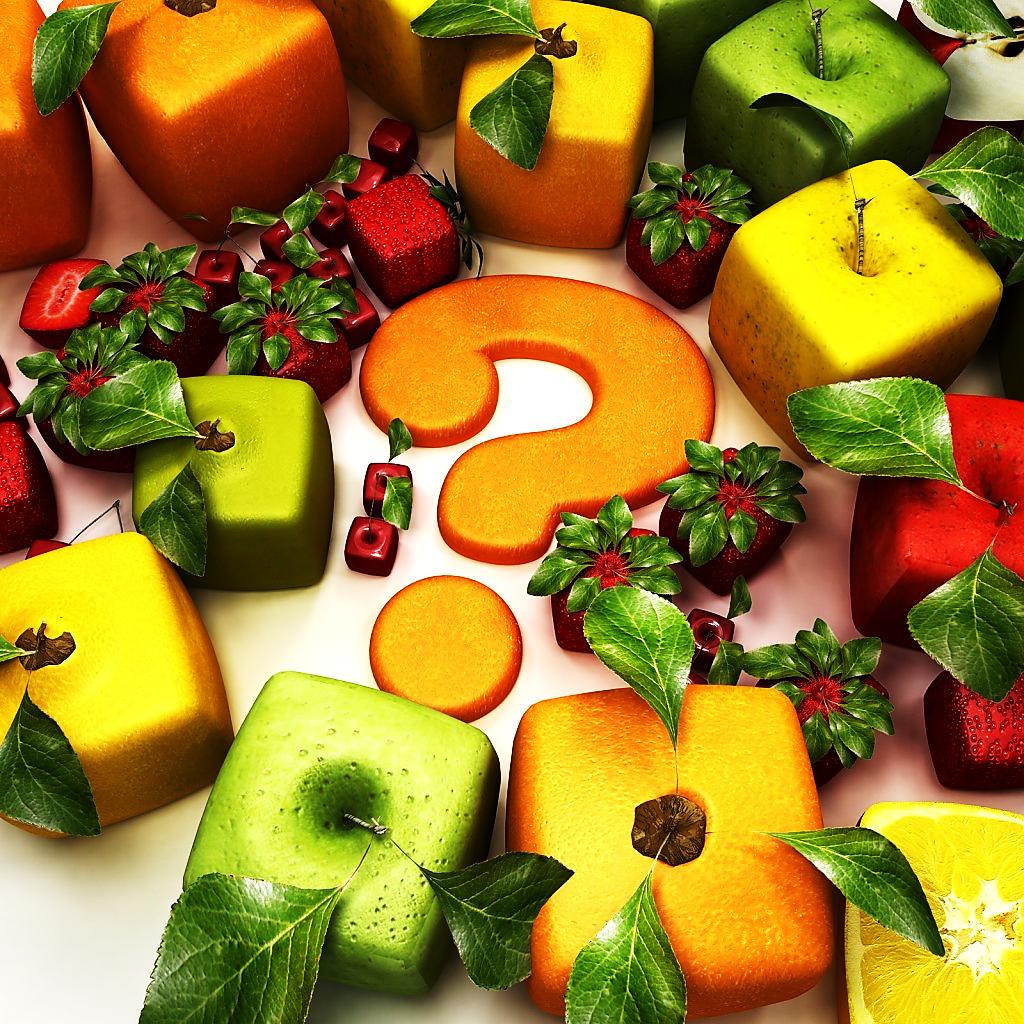 Генетически модифицированные растения (ГМР)
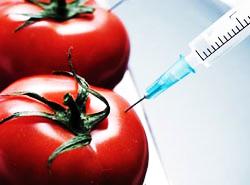 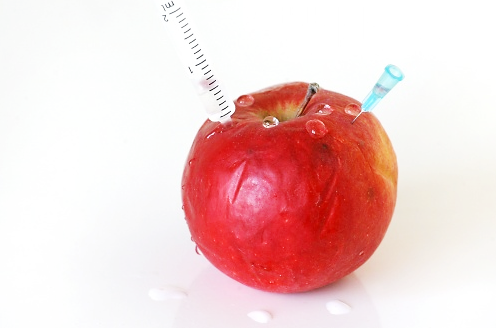 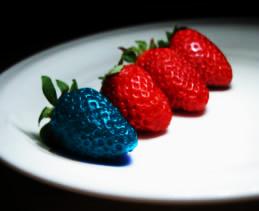 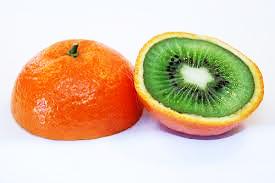 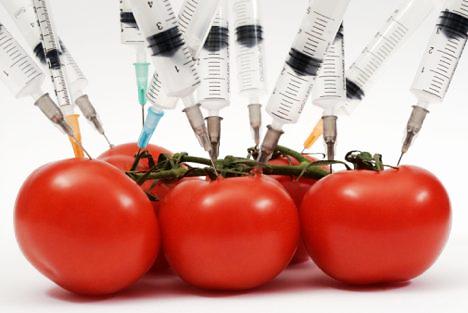 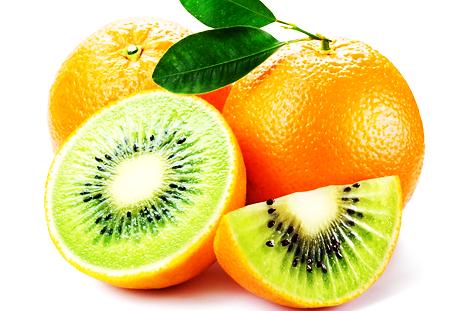 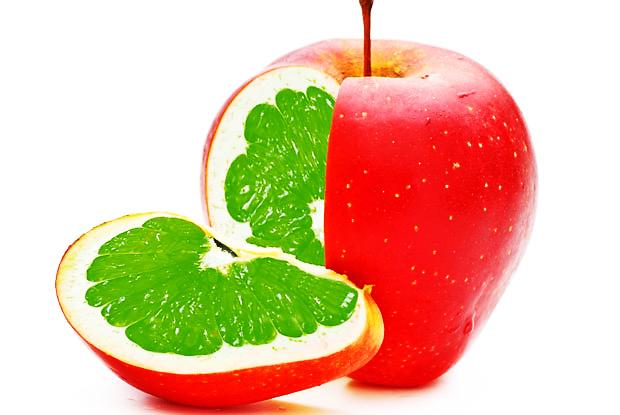 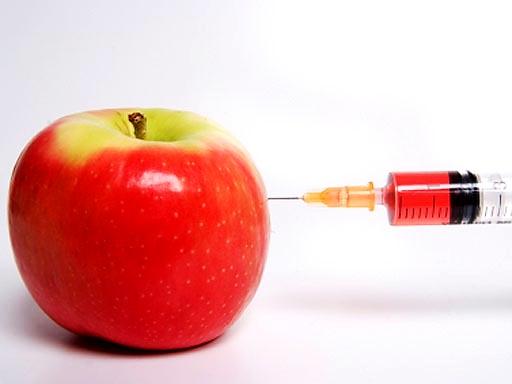 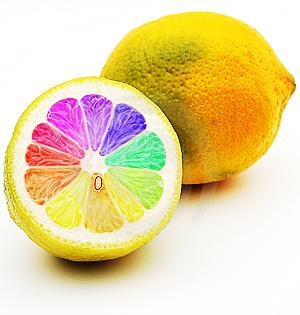 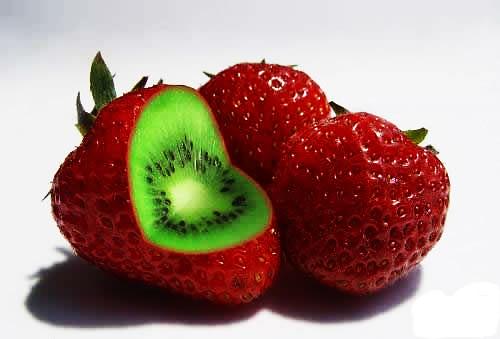 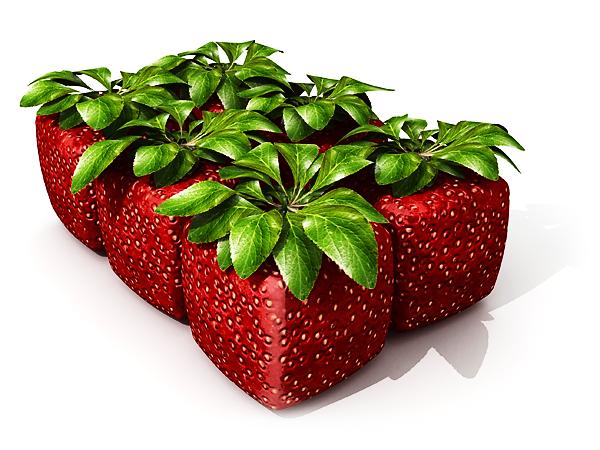 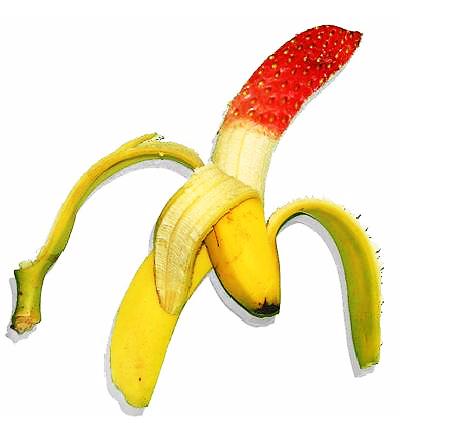 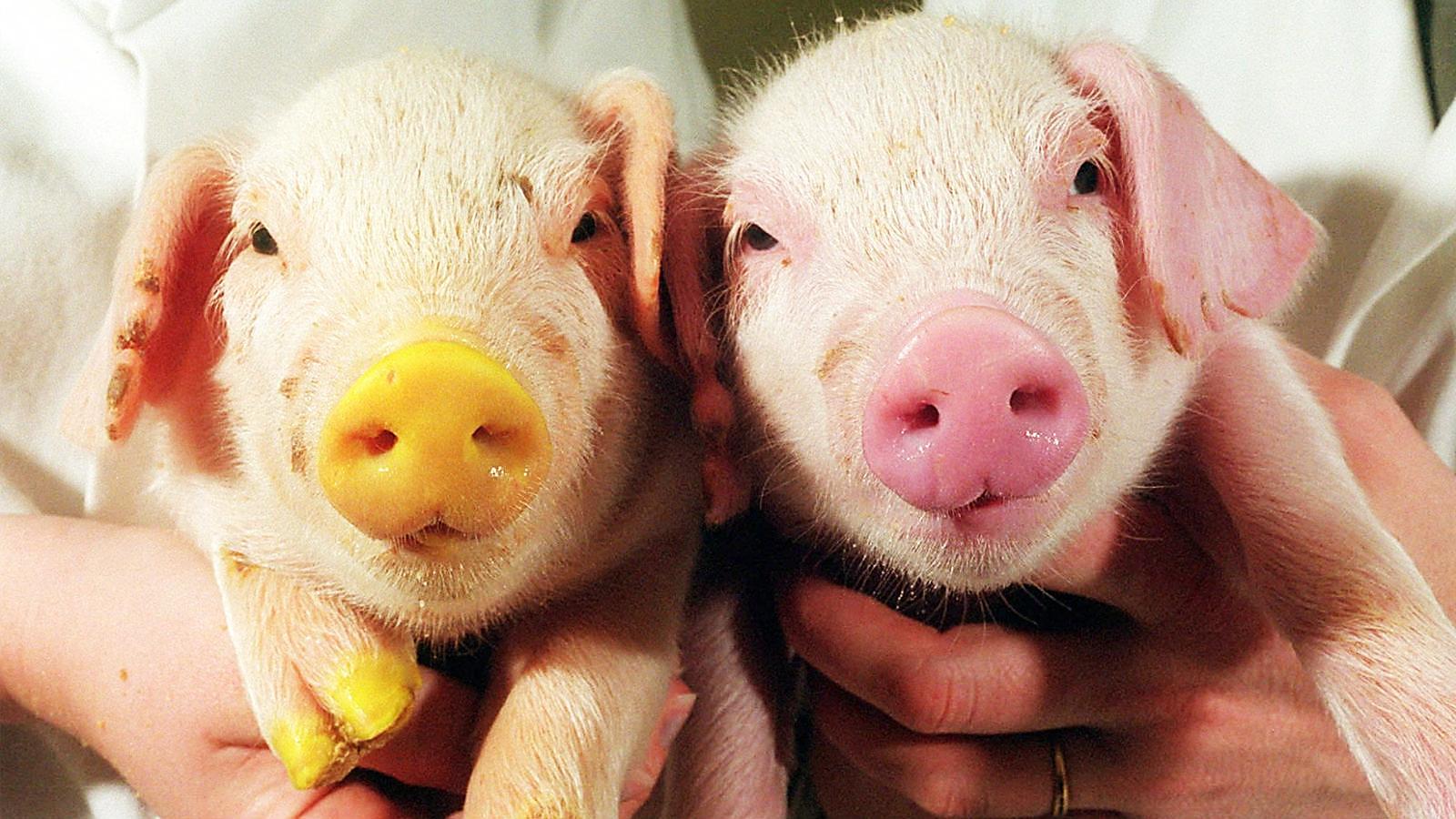 Генетически модифицированные животные (ГМР)
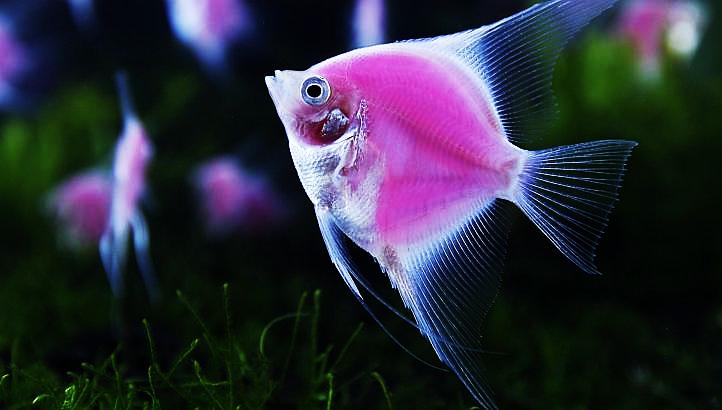 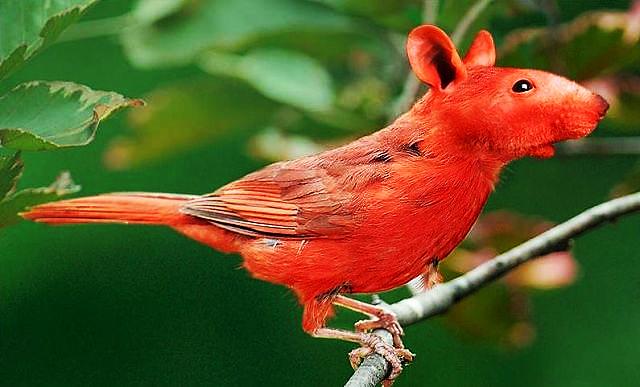 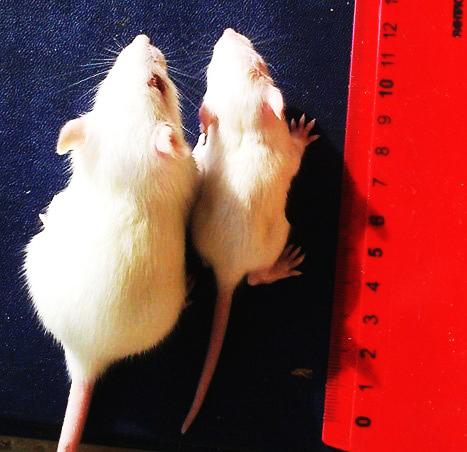 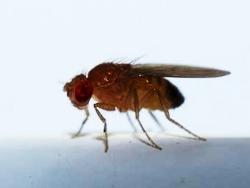 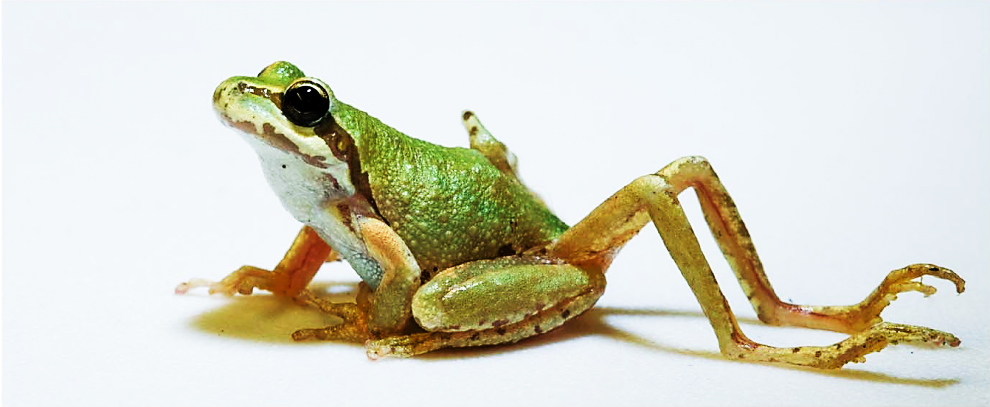 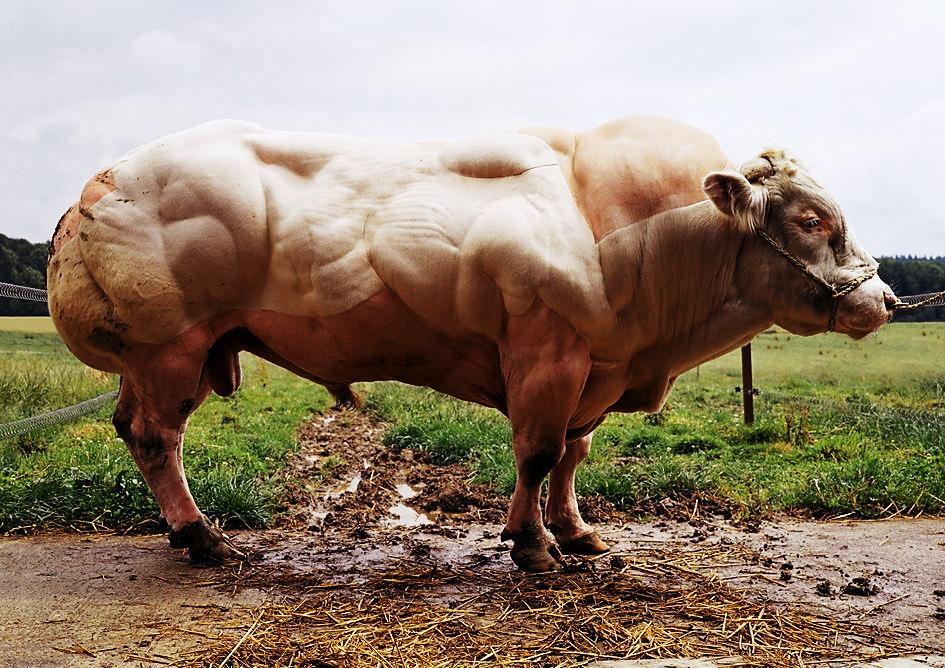 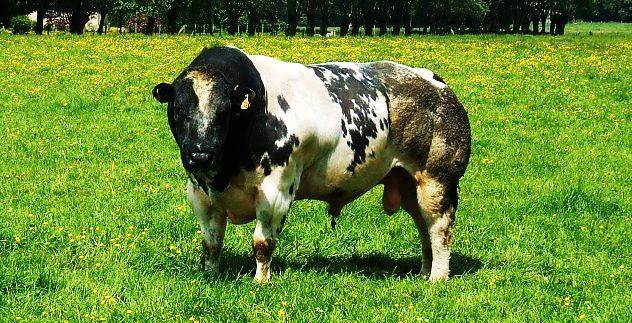 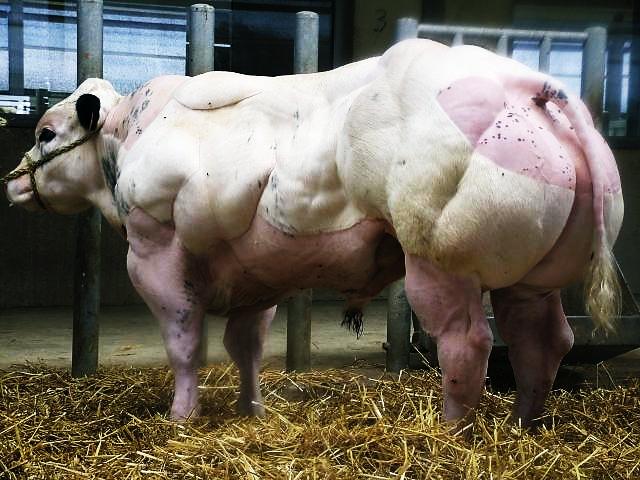 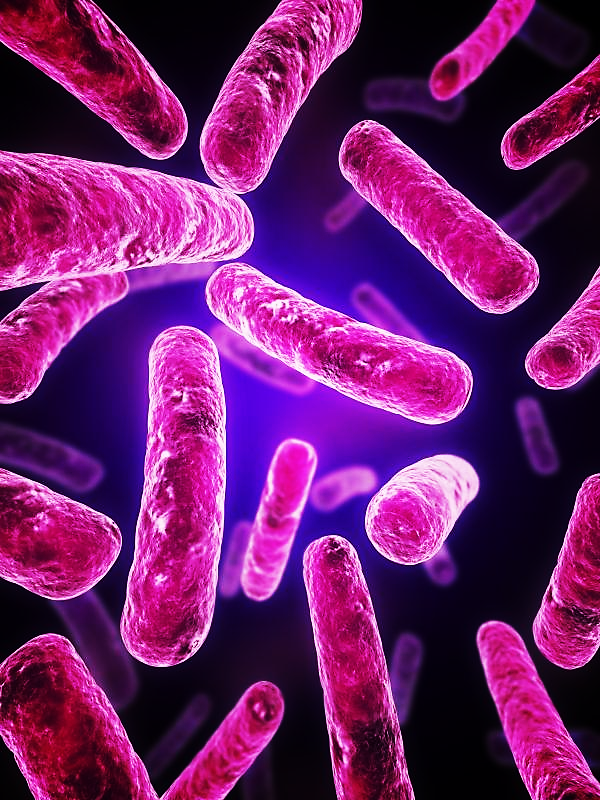 Генетически модифицированные микроорганизмы (ГММ)
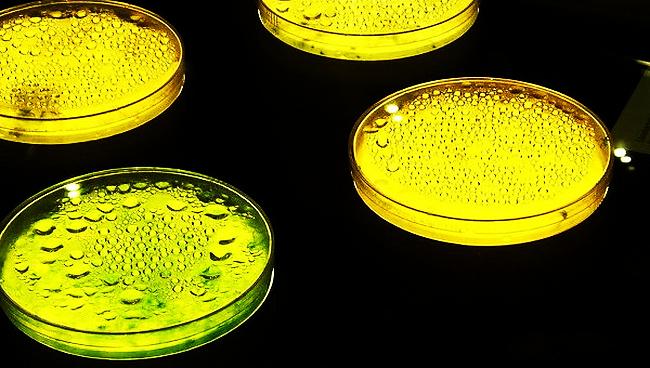 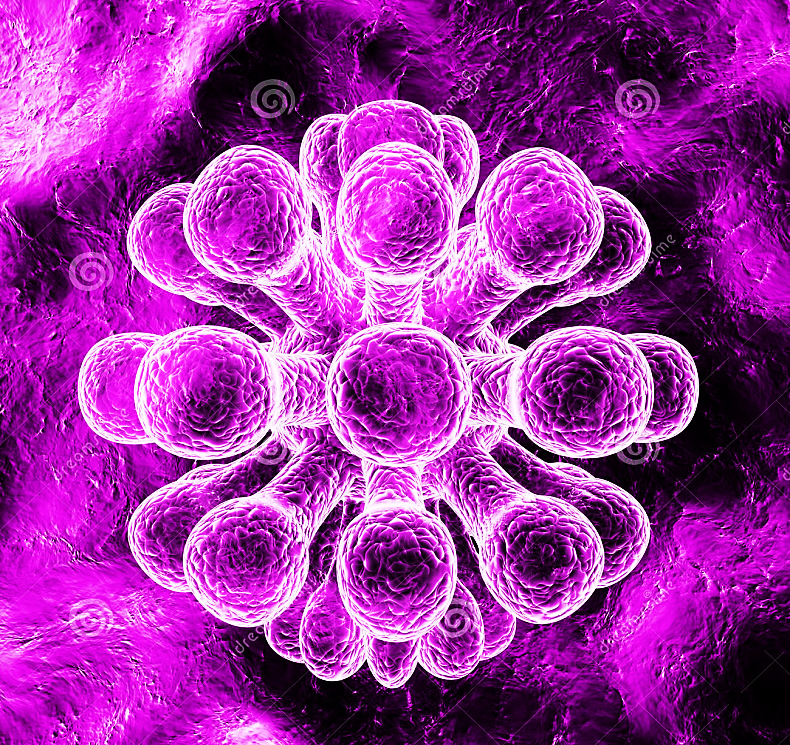 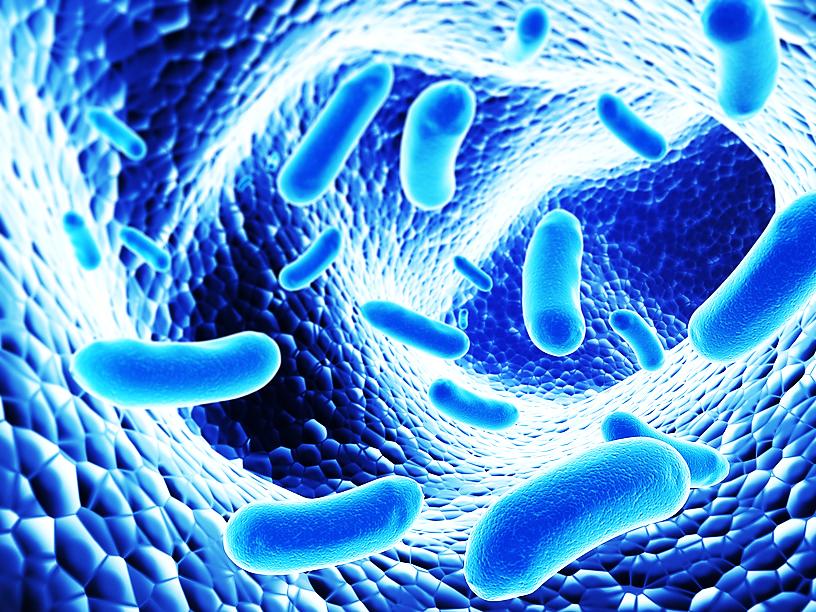 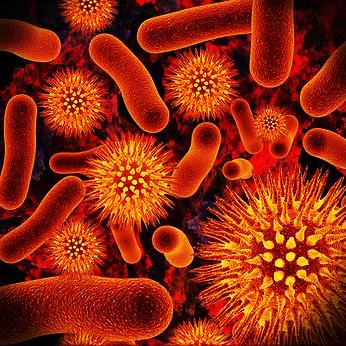 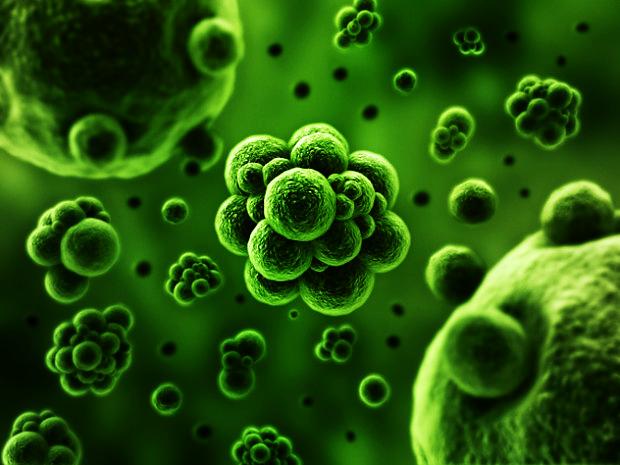 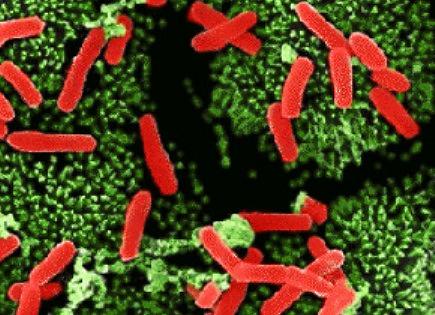 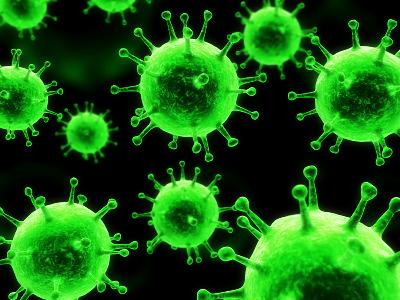 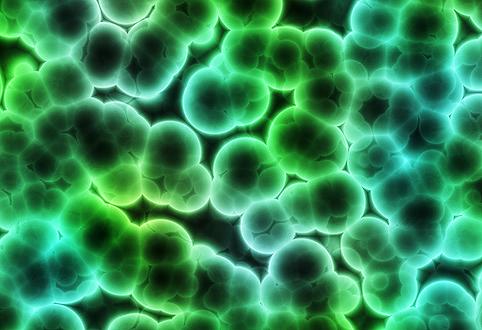 Классификация ГМО
Пестициды
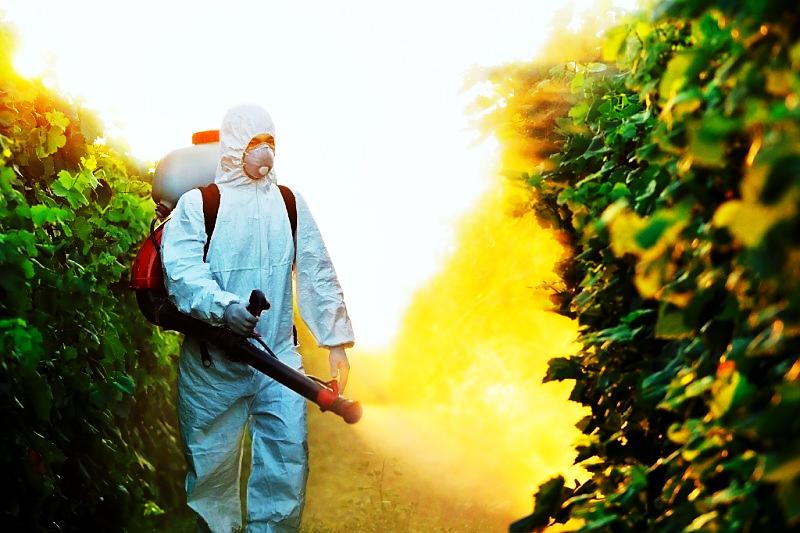 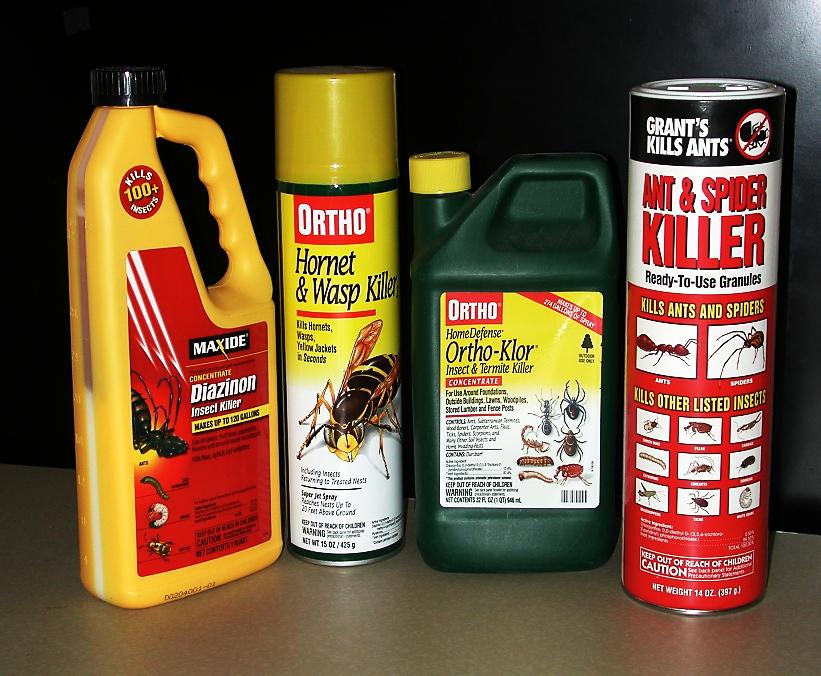 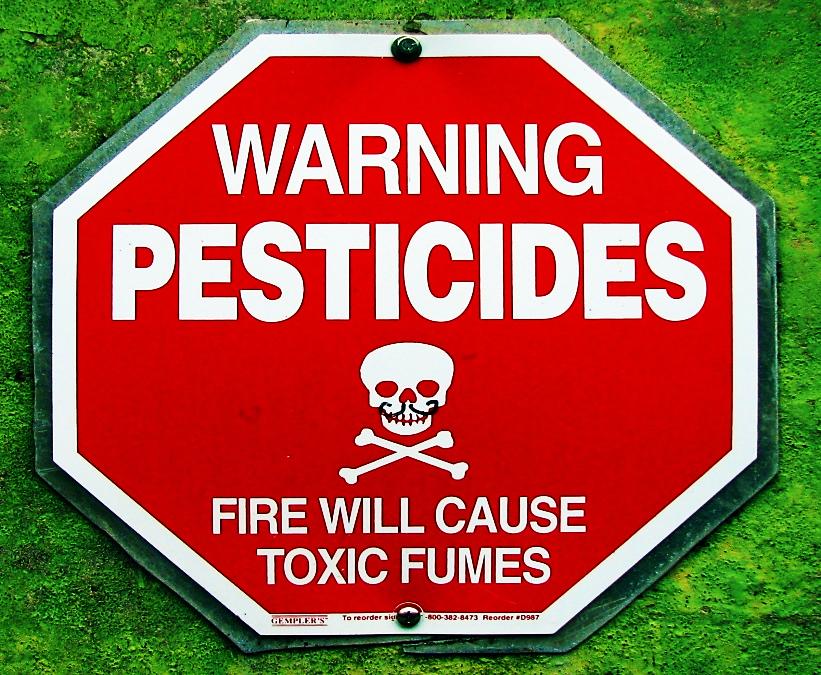 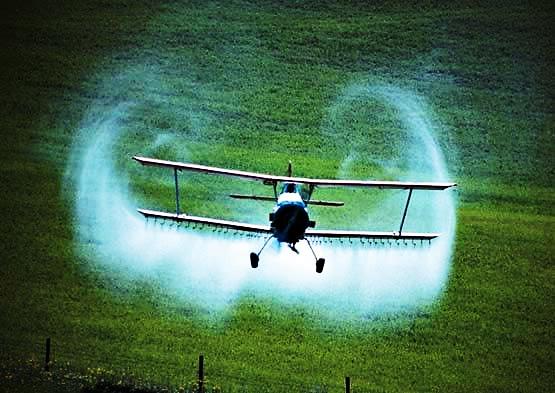 Гербициды
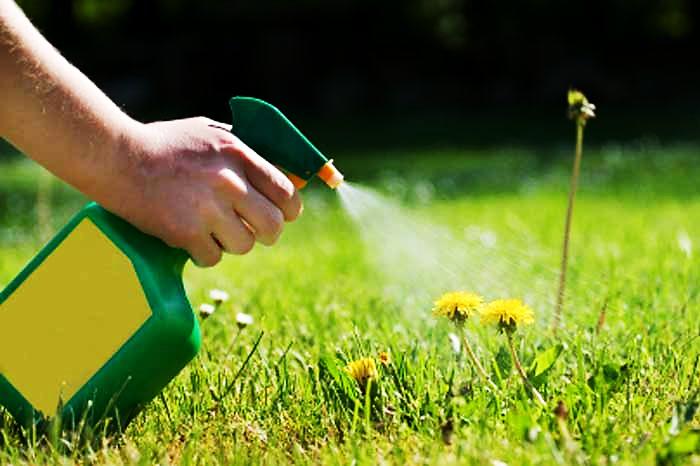 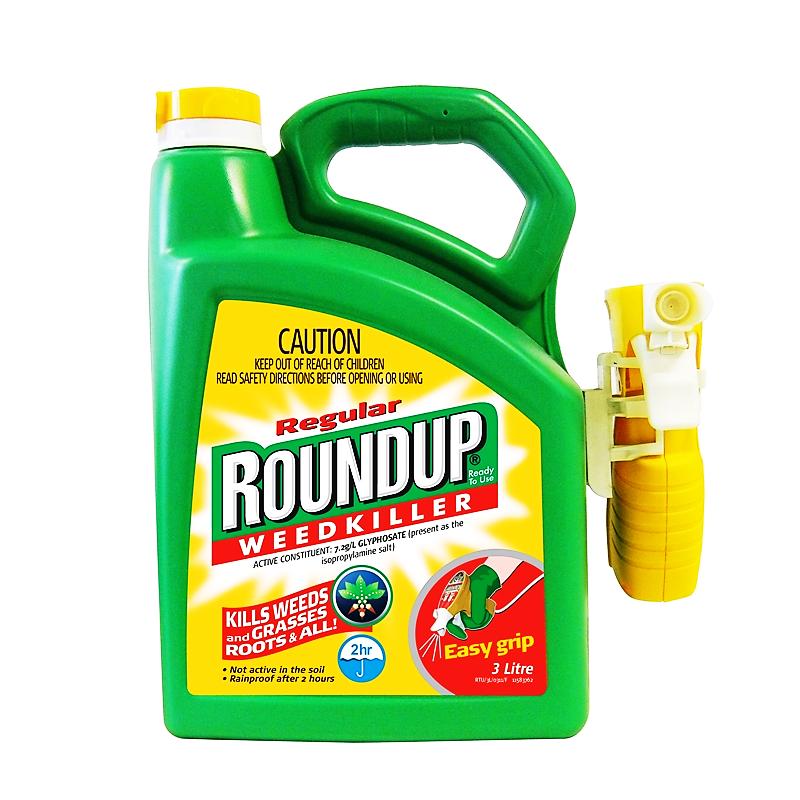 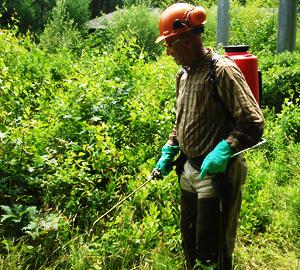 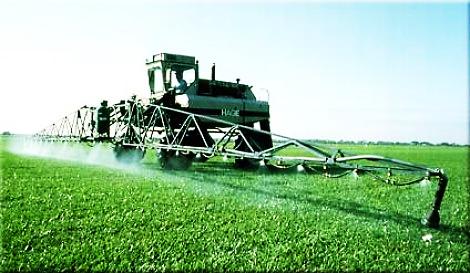 Золотой рис
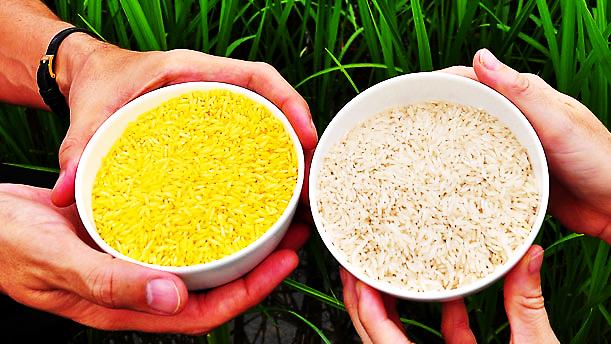 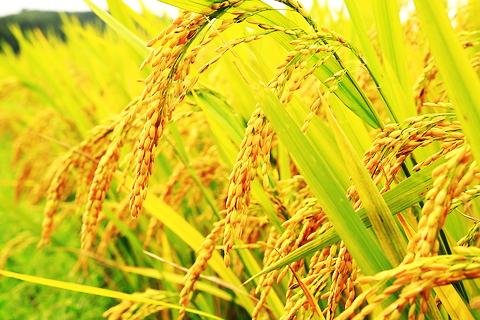 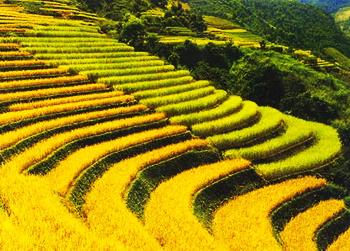 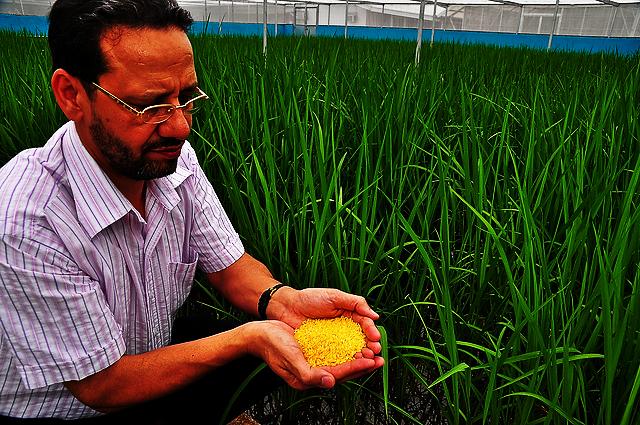 Модифицированная папайя
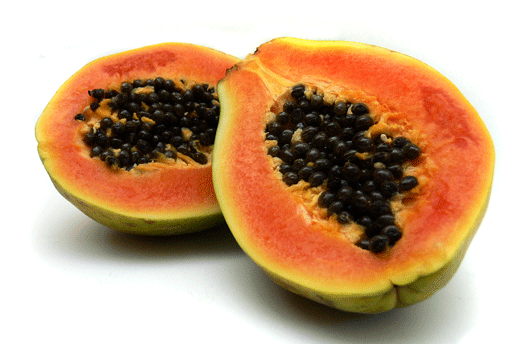 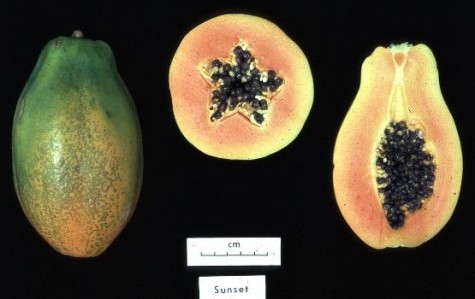 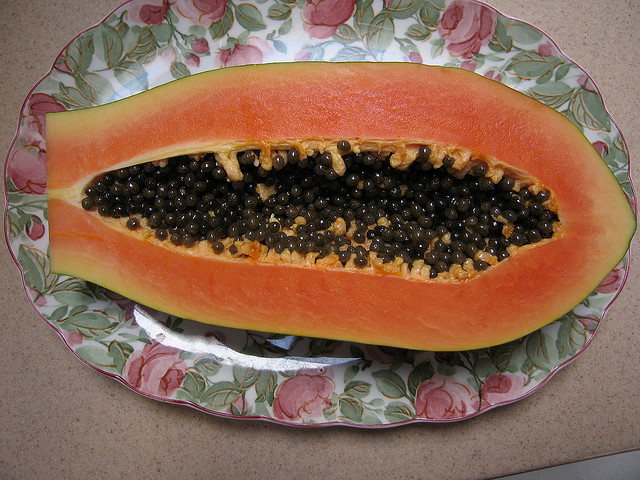 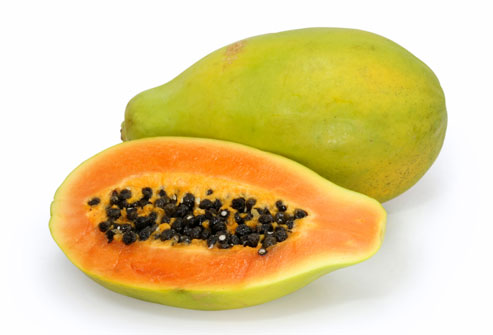 ТОМАТ FLAVR SAVR и АРКТИЧЕСКИЕ ЯБЛОКИ
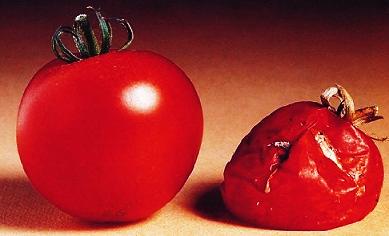 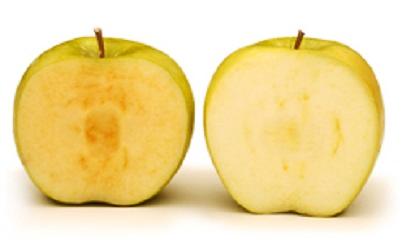 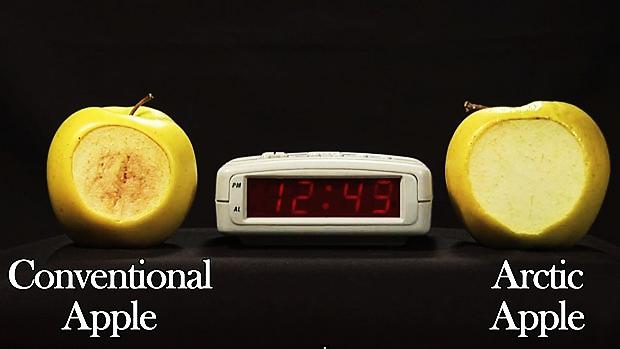 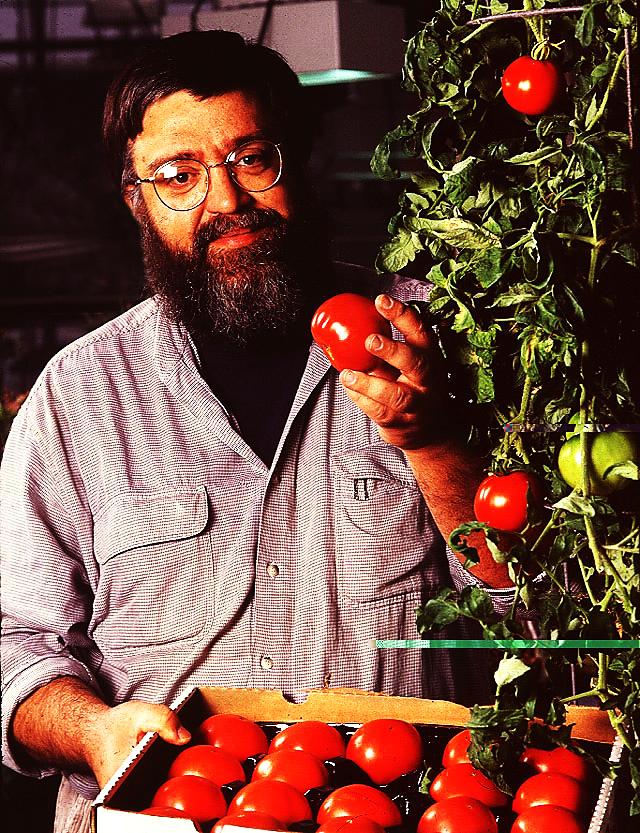 Вакцины
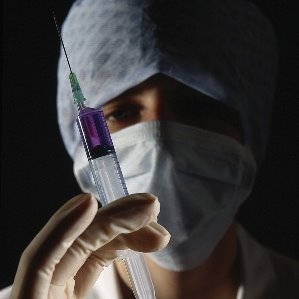 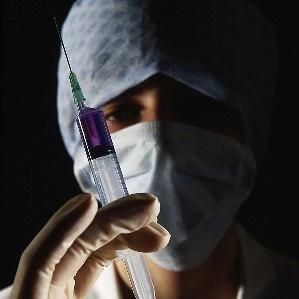 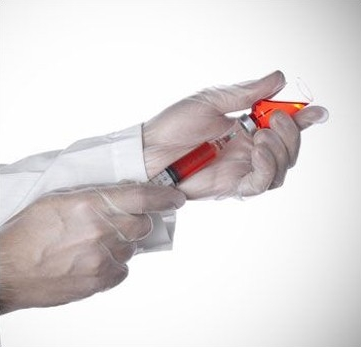 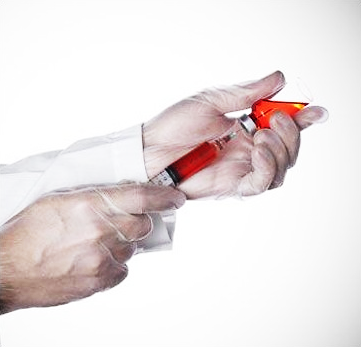 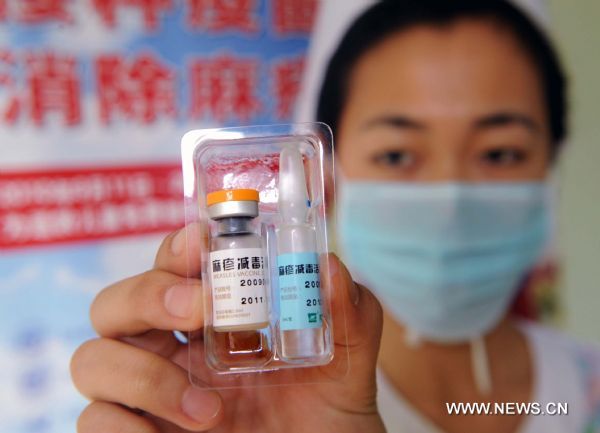 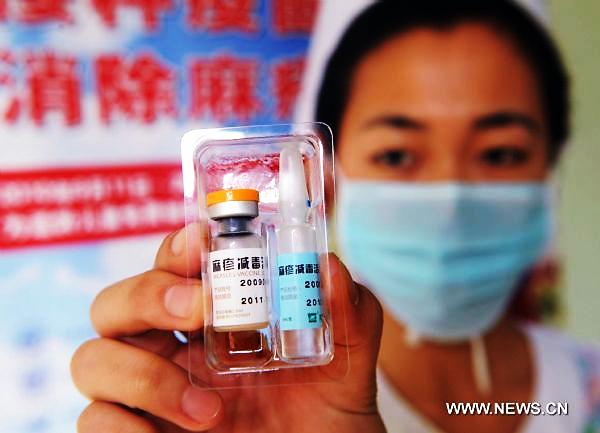 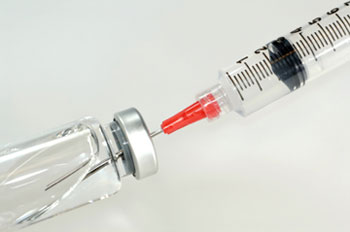 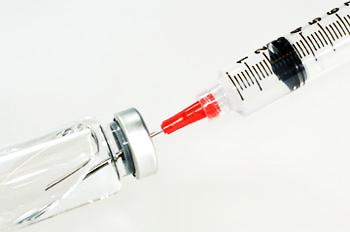 Пищевые добавки
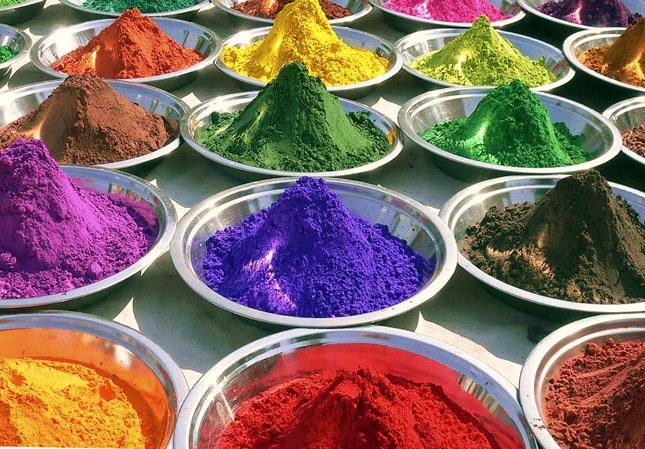 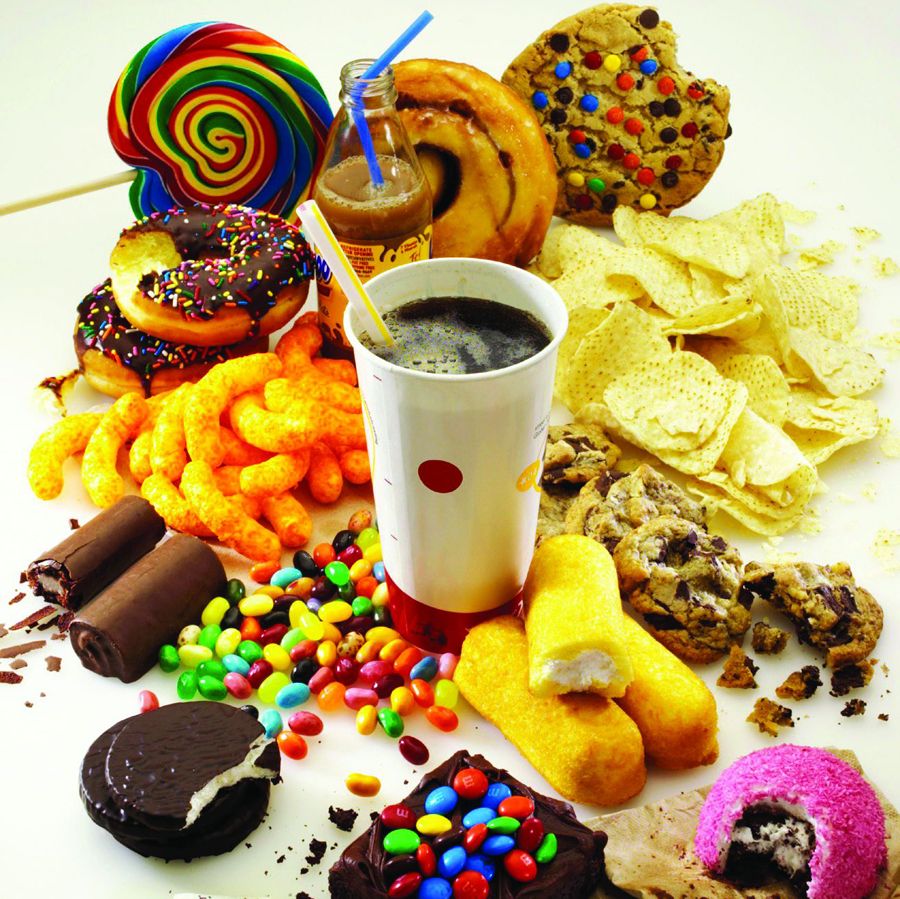 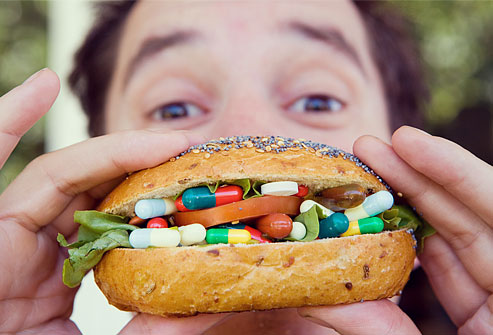 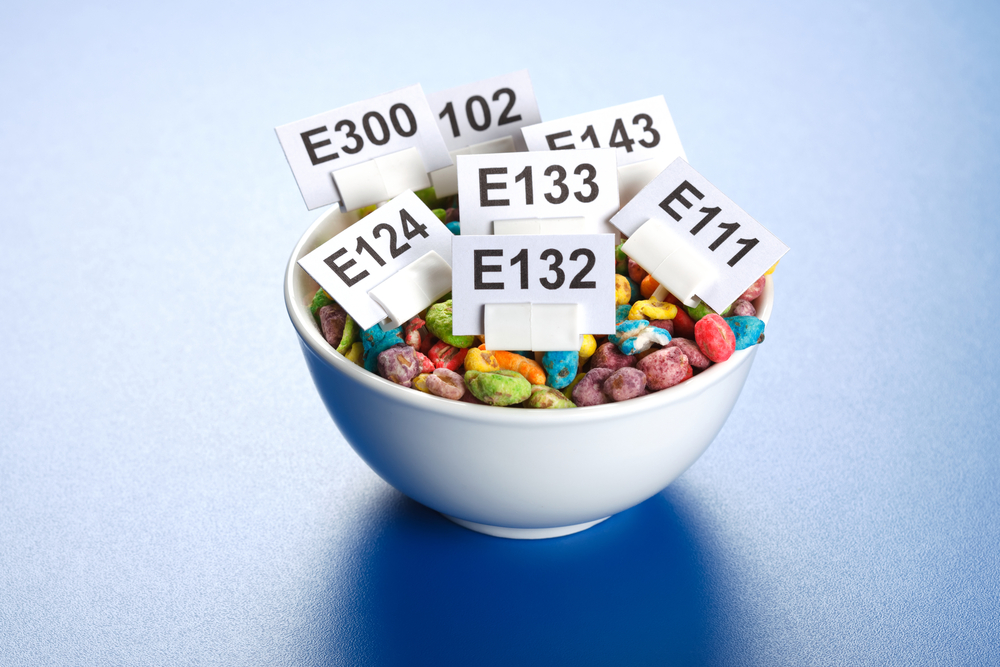 Спасибо за внимание!